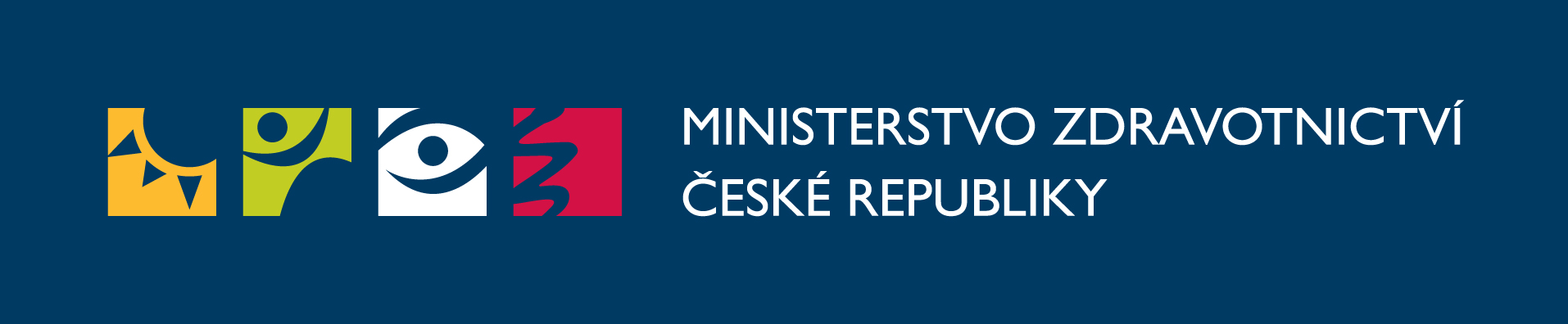 Legislativní proces a složení pracovních skupin pro primární a sekundární využití elektronických zdravotních dat
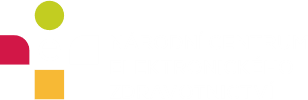 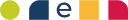 Zpracovávání návrhů EU legislativy
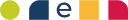 Legislativní proces v případě EHDS 1/2
Evropská komise zveřejnila 3. května 2022 návrh nařízení o EHDS a předložila jej ČR.
Úřad vlády stanovil Ministerstvo zdravotnictví gestorem návrhu.
MZ přijalo gesci k návrhu, tudíž na sebe vzalo povinnosti gestora, a zároveň požádalo s ohledem na působnost legislativního aktu o spolugesci:
MŠMT
Úřad vlády (Oddělení evropské digitální agendy)
Ministerstvo pro vědu, výzkum a inovace 
Úřad pro ochranu osobních údajů

Po přijetí gesce je nutné vyjasnit, kdo za daný legislativní návrh bude expertně zodpovídat v rámci MZ. S ohledem na EHDS bylo navrženo a přijato následující rozdělení interní gesce:
interní gestor: IKT
interní spolugestoři: OLZP, SÚKL, ÚZIS, OZP, CAU, DZP, OIA

MZ vypracovalo rámcovou pozici a aktuálně se podílí na projednávání návrhu nařízení o EHDS v Radě EU, kde se setkávají členské státy. Rozhodovací postup v Radě probíhá na třech úrovních:
Na úrovni pracovní skupiny – zde se podrobně projednává za účasti zdravotních atašé a expertů MZ celý legislativní návrh a připravuje se kompromisní verze návrhu, výsledek jednání o návrhu následně půjde na Coreper (a to v případě, že se všechny členské státy shodnou nad kompromisní verzí nebo nikoliv).
Ve Výboru stálých zástupců (Coreper) – pokud pracovní skupina dosáhne dohody, Coreper to schválí, pokud ale nebyla dosažena úplná shoda, Coreper vede politická jednání a pokusí se vyřešit sporné body.
Na zasedání Rady ministrů (v případě MZ Rada EPSCO) – pokud se Coreperu podaří nalézt shodu, Rada ministrů následně formálně schválí návrh, případně se vedou diskuze nad citlivými otázkami na té nejvyšší politické úrovni.
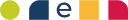 Legislativní proces v případě EHDS 2/2
Aktuálně se návrh nařízení o EHDS projednává na pracovní úrovni Rady EU, přesněji v rámci pracovní skupiny pro veřejné zdraví (PSVZ).
Jednáních PSVZ se účastní zdravotní atašé ze Stálého zastoupení při Bruselu s experty, kteří prezentují národní pozice k jednotlivým ustanovením návrhu nařízení na základě instrukcí.
Pozice ČR k EHDS:
Na základě informací, co se bude na PSVZ projednávat, se připravuje instrukce
Odbor IKT osloví experty z věcně příslušných útvarů MZ, kteří k relevantním ustanovením zašlou svá stanoviska a na jejich základě se vypracuje instrukce
Následně je návrh instrukce zaslán ke schválení Resortní koordinační skupinou Ministerstva zdravotnictví pro EU (RKS)
Členové RKS jsou zástupci odborů MZ, ÚZIS, SÚKL, SZÚ, KZP a také zástupci ostatních ministerstvech
V rámci tiché procedury mají členové možnost k návrhu instrukce uplatnit připomínky či komentáře během tiché procedury
Po uplynutí tiché procedury a po případném vypořádání připomínek se instrukce považuje za schválenou a díky tomuto procesu pozice obsažená v instrukci už nereflektuje pouze pozici MZ ale považuje se za oficiální pozici ČR
Zdravotní atašé následně prezentují pozici ČR na jednání PSVZ dle instrukce
Na základě pozic členských států vyjádřených na pracovní úrovni Rady se aktuální předsednictví vždy snaží o přeformulování návrhu nařízení o EHDS do takové podoby, že s ním ideálně všechny členské státy souhlasí (tzv. kompromis)
Jakmile se státy shodnout nad kompromisní verzí návrhu nařízení o EHDS, zahajuje se tzv. trialog – vyjednávání Rady EU (zastoupena předsednickou zemí), Evropského parlamentu a Evropské komise. Rada EU obhajuje svůj kompromis, Evropský parlament svojí představu o podobě EHDS a Evropská komise původní verzi návrhu nařízení, kterou na počátku vydala.
Trialogy trvají dokud se všechny tři strany neshodnou na jedné verzi návrhu nařízení.

Na základě dosavadních pozic členských států je zřejmé, že obecně s vytvořením EHDS souhlasí, aktuálně se vyjednává o jeho podobě. S největší pravděpodobností návrh nařízení vejde v budoucnu v platnost. Tempo vyjednávání nelze s přesností určit, ale Komise vyvíjí tlak, aby bylo dokončeno v roce 2024 ještě během působení aktuálního kolegia Komise a Evropského parlamentu.

Je tedy klíčové, aby ČR jasně artikulovala na pracovní úrovni Rady EU své pozice k jednotlivým ustanovením EHDS, dokud se stále tvoří kompromis. Jakmile budou zahájeny trialogy, ČR již nebude mít prostor obhajovat své národní zájmy.
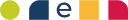 Přínos pracovních skupin NReZ k EHDS
Vzhledem ke komplexnosti návrhu nařízení o EHDS je nezbytné zahájit dialog s relevantními aktéry v ČR, které ovlivní příchod EHDS. Rovněž i proto, že expertní zázemí na MZ není dostatečné a stanoviska prezentovaná v Radě EU by měla reflektovala co nejpřesněji zájmy českého zdravotnictví.

Navrhuje se proto ustanovení dvou pracovních skupin pod Národní radou elektronického zdravotnictví, jakožto poradním orgánem ministra zdravotnictví:
Pracovní skupina pro primární využití elektronických zdravotních dat
Pracovní skupina pro sekundární využití elektronických zdravotních dat

Mezi činnosti pracovních skupin bude spadat:
spolupráce na tvorbě koordinovaných stanovisek a odborných názorů a to zejména při přípravě instrukcí pro jednání v Radě EU
diskuze o podnětech a příspěvcích odborné veřejnosti a zainteresovaných subjektů
formulace návrhů koncepčních úkolů a cílů vyplývajících z nařízení o EHDS 
vzájemná výměna informací a komunikace s odbornou veřejností
identifikace legislativních, organizačních a dalších témat, která vyžadují pozornost nebo úpravu stávající legislativy a procesů
podpora MZ při řešení aktuálních otázek
podpora MZ při implementaci návrhu nařízení o EHDS v případě jeho přijetí
identifikace témat důležitých pro ČR

Nezbytnou podmínkou s ohledem na projednávání návrhu nařízení o EHDS je flexibilita a schopnost pracovní skupiny rychle reagovat na požadavky nezbytné pro efektivní poskytování stanoviska pro MZ.
Plánují se pravidelná videokonferenční či fyzická setkání nejméně 1x měsíčně, případně častěji dle potřeby a rychlosti projednávání v Radě EU.
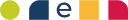 Složení pracovních skupin NReZ – primární využití
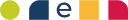 Složení pracovních skupin NReZ – sekundární využití